DBH ondoren, zer?
2023-2024 ikasturtea
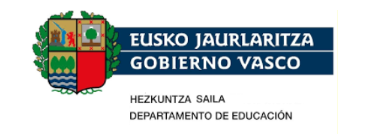 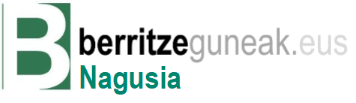 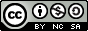 Doktoretza
Unibertsitateko Masterrak
Espezializazio ikastaroak eta programak
USEko fase espezifikora aurkezteko aukera
Unibertsitatea
Araubide Bereziko Goi Mailako Ikasketak
Goi-mailako 
Lanbide Heziketa
Musika eta dantza
Arte Plastikoak eta Diseinua
Arte dramatikoa
Kirola
Unibertsitatean
Sartzeko
Ebaluazioa
Espezializazio ikastaroak
Proba espezifikoak
Erdi-mailako 
Lanbide Heziketa
Batxilergoa
Araubide Bereziko ikasketak
Kirola
Proba espezifikoak
Bigarren Hezkuntzako Graduatuak
Helduen Hezkuntza (18 urtetik gora)
Oinarrizko Lanbide Heziketa
DBH 4 kurtso
Lanbide Heziketa
LANBIDE HEZIKETA
170 titulu baino baino gehiago
 26 lanbide-arloak
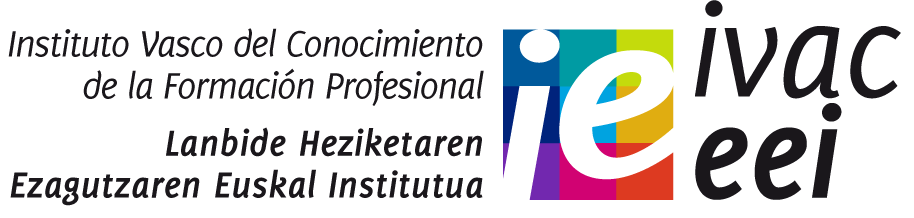 Oinarrizko LH
2 urteko ikasketak dira - 2000 ordu 

400-600ordu lantokian (Lantokiko Prestakuntza modulua) 

Lanbide Heziketa DUALa
Erdi-maila
HEZIKETA ZIKLOAK
Goi-maila
Izen ematea: maiatzean

Matrikula: uztailetik urrira (fase desberdinetan)
Espezializazio ikastaroak eta programak
Erdi - Mailan sartzeko lehentasunak
Plazen % 65 Derrigorrezko Bigarren Hezkuntzako graduatua edo baliokideak

	%55  1. Aurreko bi ikasturteetan DBHko 4. maila gainditu duten ikasleak
                        2. Gainerako tituludunak

	%5 Atzerrian egindako ikasketak
	%5 Helduen Hezkuntzaren (HHE) bidezko titulua

%20 Oinarrizko Lanbide Heziketa

%15 Bestelakoak (heziketa-zikloetara sartzeko proba gainditu dutenentzat,….)

(Talde bakoitzaren barruan eskaerak espedientearen arabera ordenatuko dira)
Eskainitako plazetatik % 5a erreserbatuta ezintasuna (>edo= 33%a) duten pertsonentzat eta beste % 5a goi-mailako kirolarientzat
Goi-Mailan sartzeko lehentasunak
Plazen % 60 Batxilergo-titulua dutenentzat
        Lehentasunen taula

	% 55 Batxilergoko titulua egiaztatzen dutenentzat.
	% 5 ikasketak atzerrian egin eta eskuratutako titulazioa homologatzeke duten ikasleentzat

% 30 Teknikari-titulua dutenentzat (Erdi-maila)
     Kidetasunen zerrenda

 % 10 sarrera-proba, UBI, 25 urtetik gorakoentzat Unibertsitatean sartzeko proba, Beste Lanbide Heziketako
     Goi-Mailako Teknikari titulua, Unibertsitateko titulua, beste sarbide batzuk (ordena honetan)

(Talde bakoitzaren barruan eskaerak espedientearen arabera ordenatuko dira)
Eskainitako plazetatik % 5a erreserbatuta ezintasuna (>edo= 33%a) duten pertsonentzat eta beste % 5a goi-mailako kirolarientzat
Batxilergoa
Batxilergoko Modalitateak
Ikasgai Komunak
Arteak
Arte Plastikoak, Irudia eta Diseinua
Musika eta Arte Eszenikoak
2.maila
1.maila
Gaztelania eta literatura I 
Euskara eta literatura I 
Atzerriko Hizkuntza I
Filosofia 
Gorputz Hezkuntza
Gaztelania eta literatura II
Euskara eta literatura II 
Atzerriko Hizkuntza II
Espainiako Historia
Filosofiaren Historia
Zientziak eta Teknologia
Orokorra
Giza eta Gizarte Zientziak
3 Modalitateko Ikasgai eta
Aukerako 1
3 Modalitateko Ikasgai eta
Aukerako 2
Arteak 
Arte Plastikoak, Irudia eta Diseinua
Artea eta 
Giza Zientziak
2.maila
1.maila
Marrazketa artistikoa II   
Adierazpen Grafiko-plastikoaren Teknikak
 Artearen Oinarriak
 Diseinua 
 Arte Plastikoei eta Diseinuari     Aplikatutako Marrazketa Teknikoa II
Marrazketa artistikoa 
Bolumena
Ikus-entzunezko Kultura 
Proiektu Artistikoak
Arte Plastikoei eta Diseinuari Aplikatutako Marrazketa Teknikoa I
Gizarte eta Lege Zientziak
Modalitateko ikasgai espezifikoak
Arte Plastikoak eta Diseinua
Arte Grafikoak, Eraikuntza eta Obra Zibilak,….
2 aukeratu
1 aukeratu
Marrazketa artistiko I eta II derrigorrezkoak dira
Arteak
Musika eta Arte Eszenikoak
2.maila
Artea eta 
Giza Zientziak
1.maila
Analisi Musikala II  
Koru eta Ahots teknika II
Musika eta dantzaren Historia
Literatura Dramatikoa
Arte Eszenikoak II
Analisi Musikala I
Ikus-entzunezko Kultura 
Koru eta Ahots Teknika I
Musika Hizkuntza eta
Praktika
Arte Eszenikoak I
Gizarte eta Lege Zientziak
Musika
Arte Dramatikoa eta Dantza
Modalitateko ikasgai espezifikoak
Zurgintza, Altzarigintza eta Kortxoa, Ehungintza, Jantzigintza eta Larrugintza
1 aukeratu
2 aukeratu
Musika Analisia edo Arte eszenikoak, horietako bat derrigorrezkoa da
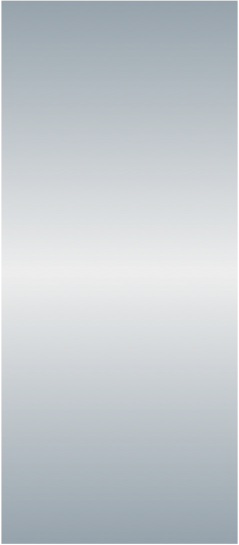 Zientziak eta Teknologia
2.maila
1.maila
Matematika I*
   Fisika-Kimika 
  Biologia, Geologia eta       Ingurumen-Zientziak 
  Teknologia eta Ingenieritza I
   Marrazketa Teknikoa I
Zientziak
Matematika II edo GGZZ    Matematika II*
  Fisika
  Kimika 
  Biologia
  Geologia eta Ingurumen-Zientziak
  Teknologia eta Ingenieritza II
  Marrazketa Teknikoa II
Osasun Zientziak
Ingenieritzak Arkitektura
Modalitateko ikasgai espezifikoak
Gizarte eta Lege Zientziak
Ziklo teknikoak
Kimika    
Osasuna
2 aukeratu
1 aukeratu
Matematika edo GGZZ Matematika (2.) derrigorrezkoak dira
Orokorra
2.maila
1.maila
Zientzia orokorrak 
  Kultura eta Arte Mugimenduak
  Ikastetxeko beste eskaintza mota batzuetako ikasgaiak
Matematika orokorrak
  Ekonomia, Ekintzailetza  eta Enpresa Jarduera
  Ikastetxeko beste eskaintza mota batzuetako ikasgaiak
Zientziak
Osasun Zientziak
Modalitateko ikasgai espezifikoak
Gizarte eta Lege Zientziak
¿?
2 aukeratu
1 aukeratu
Matematika orokorrak eta Zientzia orokorrak derrigorrez egin behar dira
Aukeratutako irakasgaien arabera ibilbidea / irteera desberdina izango da,  bai Unibertsitate ikasketak egiteko bai Lanbide Hezkitako Goi Mailako ziklo bat egiteko ere
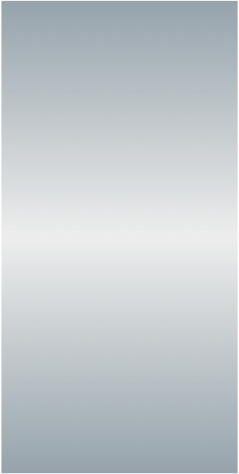 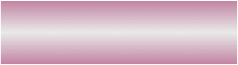 Giza eta Gizarte zientziak
1.maila
2.maila
Giza zientziak
Latina I
  Mundu Garaikidearen Historia 
  Grekoa I
  Literatura Unibertsala
  Ekonomia
  Egin gabeko modalitate honetako derrigorrezko  irakasgaia
  GGZZ Matematika I
Latina II
  Geografia
  Grekoa II
  Artearen Historia
  Enpresa eta negozio-ereduen diseinua  

  Egin gabeko modalitate honetako derrigorrezko irakasgaia
  GGZZ Matematika II
Gizarte eta 
lege zientziak
Modalitateko ikasgai espezifikoak
Administrazioa
Gizarte Zerbit.
Merkataritza
 Ostalaritza
2 aukeratu
1 aukeratu
Latina edo GGZZ Matematika, horietako bat derrigorrezkoa da
Aukerako ikasgaiak
Atzerriko Bigarren Hizkuntza (1./2.)*
IKT (1. / 2.)

Euskal Herriaren Historioa (1.)
Anatomia aplikatua  (1.)
Kultura zientifikoa  (1.)
Argazkigintza  (1.)
Pintura (1.)
Musika-informatika (1.)
Aljebra eta Kalkulua (1.)
Elektronika (1.)
Laborategi-teknikak (1.)
Gizarte-antropologia (1.)
Ahozko Komunikazioa Atzerriko Hizkuntzan (1.)
Zuzenbidea (1.)
Euskal literatura eta espainiar literatura XX. mendean. (1.)
Gaur egungo munduaren gatazkak eta errealitateak prentsa eta IKTren bidez (1.)

Lurraren  eta ingurumena  zientziak (2.)
Administrazio eta kudeaketa oinarriak (2.)
Irudia eta Soinua (2.)
Psikologia (2.)
Mekanika (2.)
Giza fisiologia eta Anatomia (2.)
Jarduera fisikoa, aisia eta osasuna (2.)*
1.batxilergoan 2 aukeran


2.batxilergoan 1 aukeran
*Ikastetxeek Atzerriko Bigarren Hizkuntza (1. eta 2. mailan) eta Jarduera Fisikoa, Aisia eta Osasuna (2. mialan) nahitaez eskaini behar dituzte
Batxilergoko titulua76/2023 DEKRETUA, maiatzaren 30ekoa, Batxilergoaren curriculuma zehaztu eta Euskal Autonomia Erkidegoan ezartzekoa31.Art
Batxilergo titulua lortzeko batxilergoko bi kurtsoko ikasgai guztiak gainditu beharko dira. 

Salbuezpenez 1 suspendituta

 - Jakintzagai horretan ez izatea etengabeko eta justifikatu gabeko hutsegiteak (%20)

- Probetara aurkeztu izana eta ebaluatzeko beharrezkoak ziren jarduerak egin izana (ezohikoak barne)

- Jakintzagai guztietan lortutako kalifikazioen batazbesteko aritmetikoa 5 edo gehiago izatea.
Batxilergoaren ondorengo ikasketak
Arteak
Musika eta Arte Eszenikoak
Arte Plastikoak, Irudia eta Diseinua
Unibertsitatea
Batxilergoko bigarren mailako modalitateko ikasgaien hastapen koefizienteak
USE
Zientziak eta Teknologia
USEko fase espezifikora aurkezteko aukera dago nota igotzeko
Goi-mailako Lanbide Heziketa
Zikloetan sartzeko lehentasunak
Orokorra
Araubide Bereziko ikasketak
Musika eta dantza
Arte Plastikoak eta Diseinua
Arte dramatikoa
Kirola
Proba espezifikoak
Giza eta Gizarte Zientziak
Helbide interesgarriak
2023-2024 ikasturterako izandako  EHUko onarpen notak

Lanbideei buruzko bideoak. ETORLAN

EAEko LHko Hezkuntza Eskaintza
	Herrien eta ikastetxeen araberakoa
	Lan-arloen araberakoa


Lanbide Heziketa: Bideoak
Erdi mailako zikloak (41 bideo)
Goi mailako zikloak (79 bideo)
                      Emakumeak eta LH. Mitoak apurtzen

Todo FP
Erabakitze prozesua
Orientazio programa

DBH ondorengo ikasketen informazio saioak

Inguruko eskaintzaren informazioa eta ingurukoa ez dena

Banakako elkarrizketak orientatzailearekin

Orientazio aholkua
Mila esker!